Para Computação
Aula de Monitoria – Miniprova 4
2013.1
Roteiro
Casa dos Pombos

Números Primos

Divisibilidade

Algoritmo de Euclides

Aritmética Modular
Casa dos pombos
Monitoria [12/04/2012] - Parte Gisely
Casa dos pombos
1) Qual o número mínimo de pessoas que deveríamos agrupar para garantir que pelo menos 2 nasceram no mesmo mês e com a mesma letra inicial do nome?
JANEIRO
FEVEREIRO
MARÇO
ABRIL
MAIO
JUNHO
JULHO
AGOSTO
SETEMBRO
OUTUBRO
NOVEMBRO
DEZEMBRO
A
B
C
D
E
F
G
H
I
J
K
L
M
Q
R
S
T
U
V
W
X
Y
Z
No pior caso, se tivermos 26*12=312 pessoas em todos os meses do ano,
portanto, se adicionarmos mais uma sempre haverá alguma outra pessoa que nasceu no mesmo mês e seu nome tem a mesma letra inicial.
Resposta
312 + 1 = 313
Casa dos pombos
2)De um grupo de 100 pessoas nascidas no mesmo ano, quantas, pelo menos, nasceram em um mesmo mês?
Eu vou dividir 100 por 12 pra ver quantos grupos de 12 certinho eu consigo formar

Depois percebo que da 8,333333
?
Resposta
Função teto de: 8,333 = 9
Divisibilidade
Sejam a e b dois inteiros. Dizemos que a divide b, ou a é
um divisor de b, ou b é um múltiplo de a, se existe um
inteiro m tal que b = am.Notação: a|b.



Sejam a um inteiro e d um inteiro positivo. Então existem
inteiros únicos q e r , com 0 <= r < d, de forma que a = dq + r .
Divisibilidade
Sejam a, b e c números inteiros, mostre que se a.c|b.c, então a|b.
Sejam a, b, c  e d inteiros, mostre que se a|d e b|c, então 
       a.b|c.d
Números Primos
Um inteiro p > 1 é chamado um número primo se ele não é
divisível por qualquer inteiro diferente de 1,−1, p e −p.
1 NÃO é primo.

Teorema fundamental da Aritmética: Todo inteiro positivo pode ser escrito como o produto de primos, e essa fatoração é única a menos da ordem dos fatores primos.
Prove que se p é um primo, a e b são inteiros, e p|ab,
então p|a ou p|b (ou ambos).
Aritmética Modular
Algumas Propriedades:
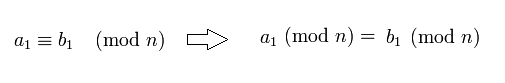 Algumas Propriedades:
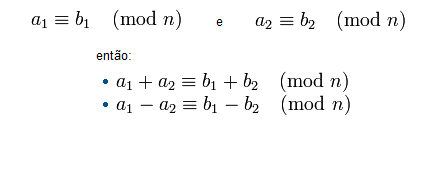 Aritmética Modular!
1) Indique o inverso de:  
a) 4 mod 9 
b) 3 mod 5 
    c) 7 mod 17
[Speaker Notes: 4x ≡ 1(mod 9)
9 = 2x4 + 1

1 = -2x4 + 9
Inverso = -2,7,...

3x ≡ 1(mod5)
5 = 3x1 + 2
3 = 2x1 + 1

1 = -2x1 + 3  -> 1 = (1x3 -5)x1 +3 -> 1 = 2x3 - 5
Inverso = 2, 7,...   

7x ≡ 1(mod 17)
17 = 7x2 + 3
7 = 3x2 + 1

1 = -3x2 + 7 -> 1 = (7x2 – 17)x 2 + 7 -> 1 = 7x4 – 34 + 7
Inverso = 4,11,...]
Algoritmo de Euclides
Faça por meio do Algoritmo de Euclides:

Mdc(192,51)
Mdc(104,45)
[Speaker Notes: 192 = 51x3 + 39
51 = 39x1+12
39 = 12x3+3
12 = 3x4 +0
Mdc(192,51) = 3

104 = 45x2 + 14
54 = 14x3 + 3
14 = 3x4 + 2
3 = 2x1 + 1
2 = 1x2 + 0
Mdc(104,45) = 1]